Lifted Junction Tree Algorithm
Tanya Braun
Institute for Information Systems
1
Last Time: Problems with MLN QA
Grounding


Leads to research about lifted inference:
Probabilistic relational models (PRMs)
Dynamic probabilistic relational models (DPRMs)
2
Propositional Models: Worlds
3
Propositional Models: Factors
4
[Speaker Notes: Hammersley-Clifford Theorem]
Query Answering (QA): Queries
5
QA: Variable Elimination (VE)
Zhang and Poole (1994)
6
QA: Variable Elimination (VE)
Zhang and Poole (1994)
7
QA: Variable Elimination (VE)
8
QA: Variable Elimination (VE)
Zhang and Poole (1994)
9
QA: Evidence Absorption
Zhang and Poole (1994)
10
Problem: Models Explode
11
Problem: Models Explode
12
Solution: Lifting
Poole and Zhang (2003)
13
Solution: Lifting
Poole and Zhang (2003)
14
FOIL Clauses to Parfactors
15
PDB to Parfactors
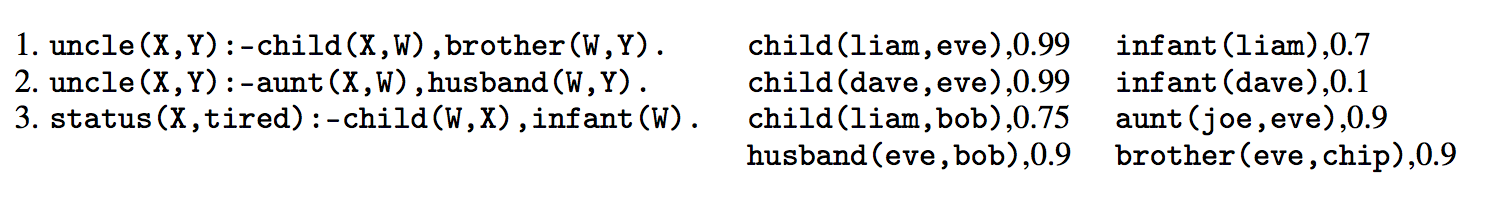 16
Query Answering (QA): Queries
17
QA: Lifted VE (LVE)
Taghipour et al. (2013)
* Counting magic
18
Problem: Many Queries
(L)VE starts with complete model for QA
19
Solution: Junction Tree Algorithm
Lauritzen and Spiegelhalter (1988)
Identify clusters in model to form junction tree
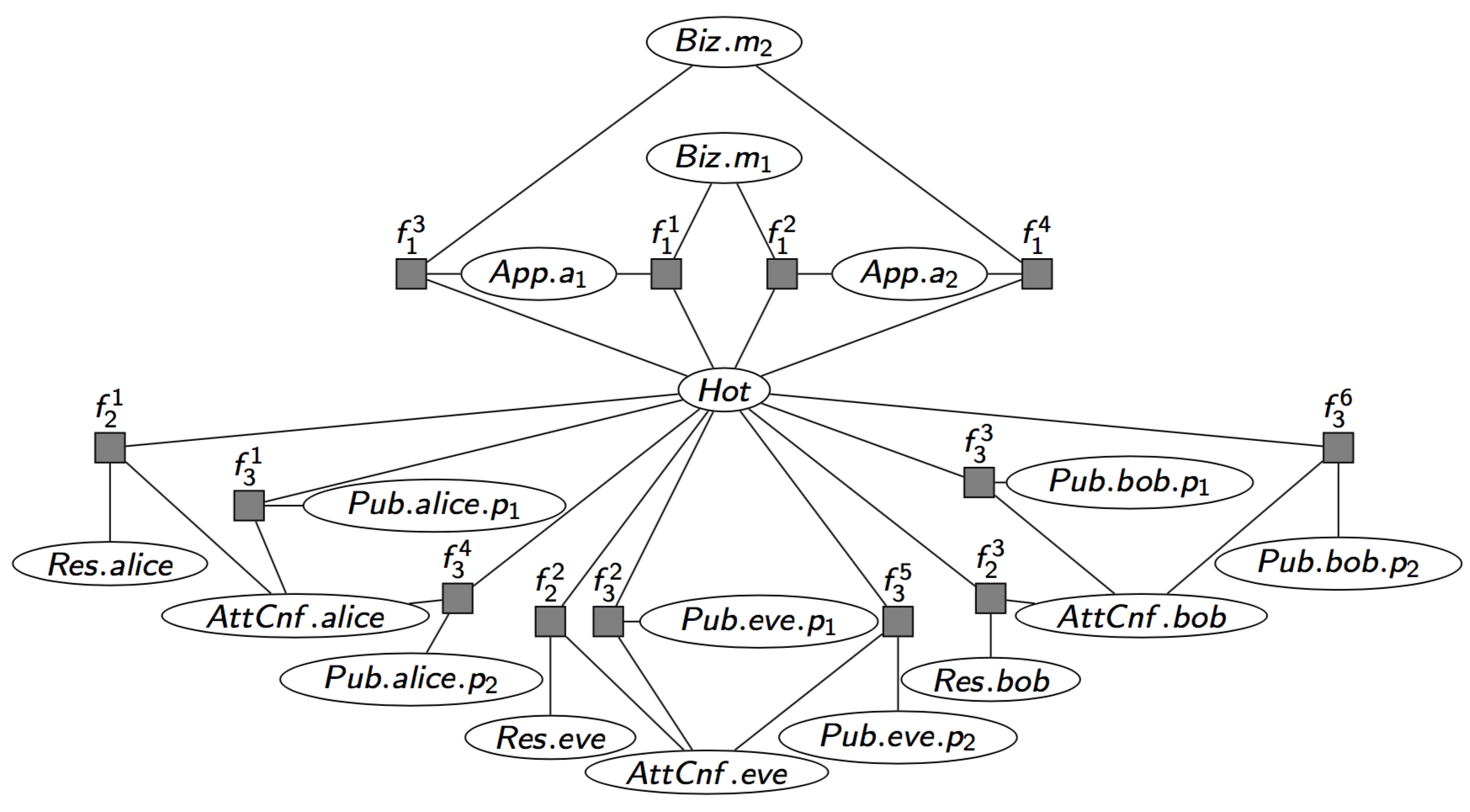 20
Junction Tree: Data Structure
Lauritzen and Spiegelhalter (1988)
Clusters: sets of variables from underlying model
Hot Biz.m1
App.a1 App.a2
Hot Biz.m2
App.a1 App.a2
Hot AttCnf.bob Res.bob
Hot AttCnf.eve Res.eve
Hot AttCnf.alice Res.alice
Hot AttCnf.alice Pub.alice.p2
Hot AttCnf.bob Pub.bob.p2
Hot AttCnf.alice Pub.alice.p1
Hot AttCnf.bob Pub.bob.p1
Hot AttCnf.eve Pub.eve.p2
Hot AttCnf.eve Pub.eve.p1
21
Junction Tree: Definition
Lauritzen and Spiegelhalter (1988)
22
Junction Tree: Components
Clusters sufficient for QA after some preprocessing
Local model
Separator
23
Junction Tree: Message Passing
Lauritzen and Spiegelhalter (1988), Shenoy and Shafer (1990)
Distribute local information by messages
Messages from periphery to centre and back
VE on local model and other messages
I.e., query over separator variables
Local computations correctness: 
Valid junction tree
combination & marginalisation (in the form of multiplication & summing out)

QA on local models (including messages)
Use cluster that contains query variables
24
Junction Tree: Messages
From periphery to centre and back
25
Junction Tree: Symmetries
Identical messages
Information already present
26
First-order Junction Tree: FO jtree
Braun and Möller (2016)
27
Lifted Junction Tree Algorithm: LJT
Braun and Möller (2017, 2017a)
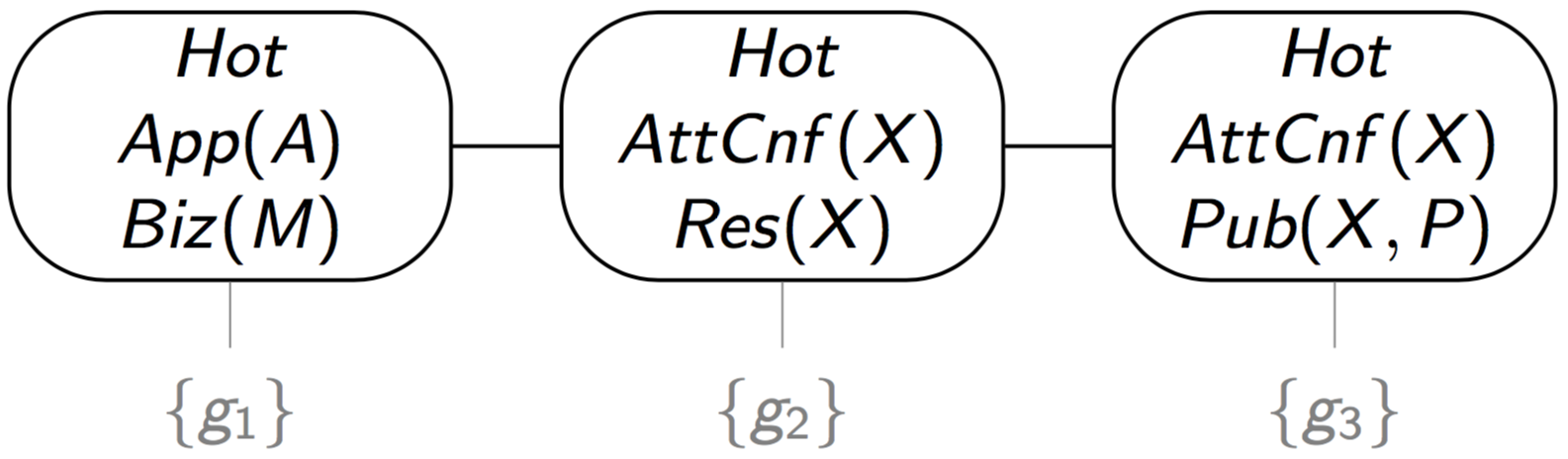 28
LJT: Example Input
29
FO Jtree Construction
Propositional jtree construction
Triangulation, compute maximum spanning tree, …
Hypergraph partitioning
First-order: logical variables
First-order decomposition trees (FO dtrees)
FO dtrees have node properties (cutset, context, cluster)
(FO) dtree + clusters = (FO) jtree(works in propositional case, too)
Heuristic to build an FO dtree (logical variables guide the construction)
30
FO Dtree: Data Structure
Taghipour et al. (2013)
(L)VE decomposes model into subproblems
Represent as tree
31
FO Dtree: Cutset, Context, Cluster
Taghipour et al. (2013a)
32
FO Dtree to FO Jtree
Compute clusters per node and minimise
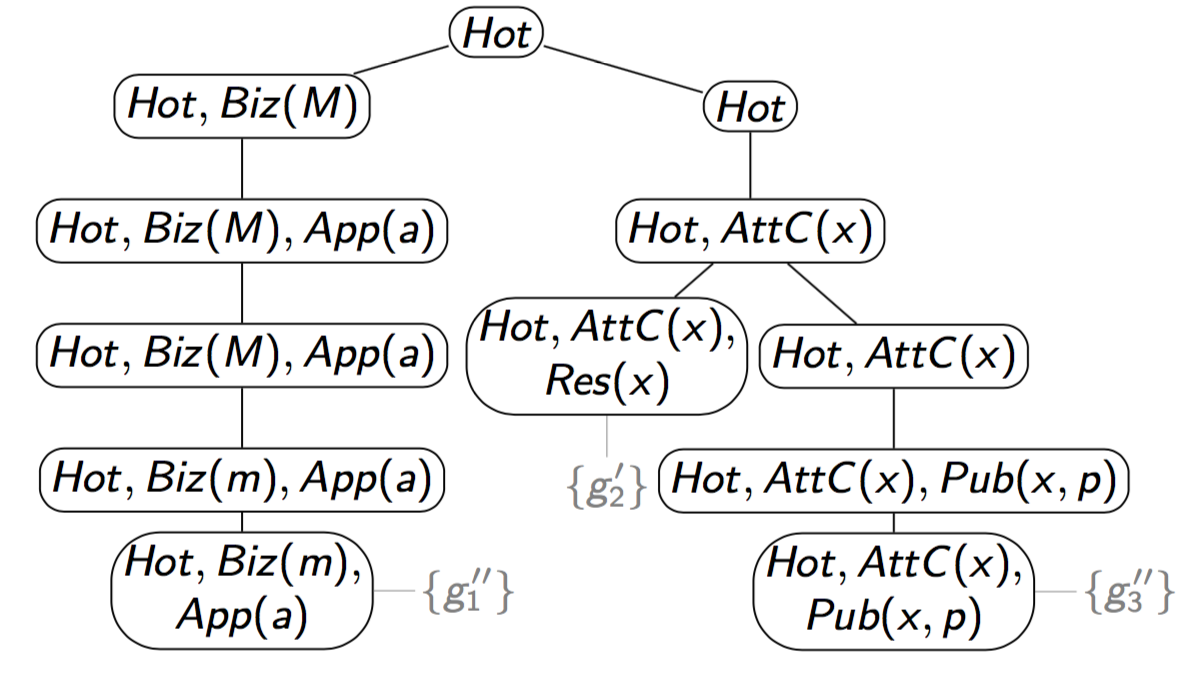 33
Minimising an FO Jtree
FO jtree is minimal
If by removing a variable from any parcluster, the FO jtree stops being an FO jtree
Merge parclusters 
If neighbouring parclusters are subsets of each other
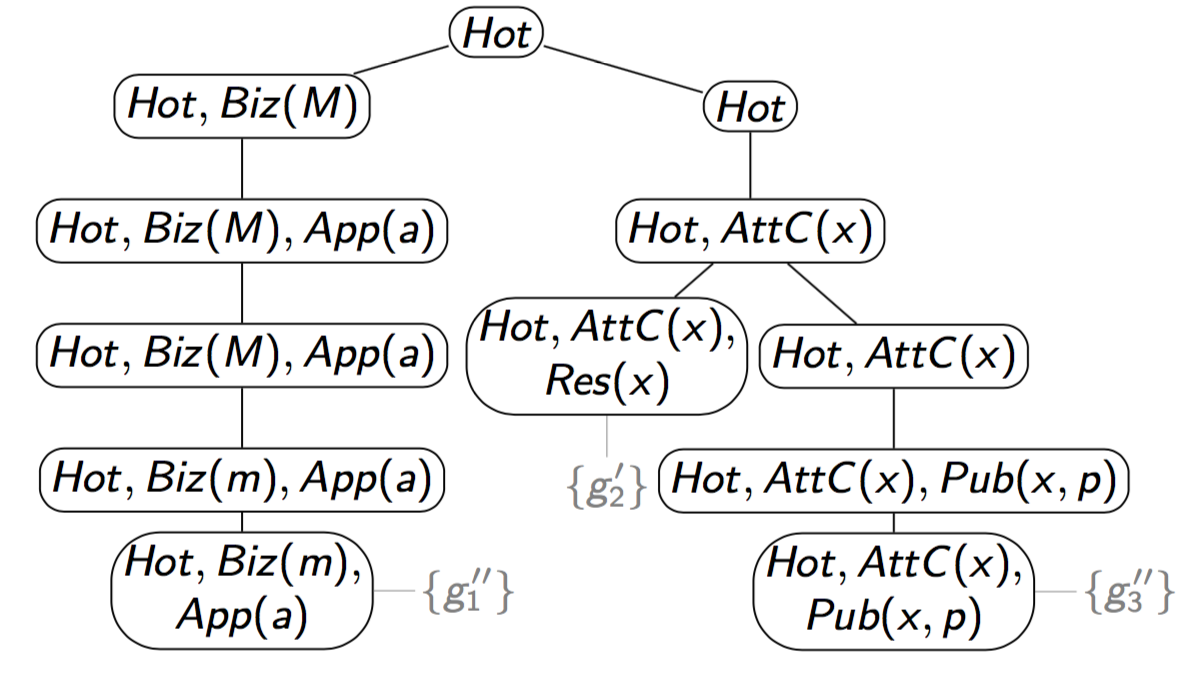 34
Lifted Junction Tree Algorithm: LJT
35
LJT: Enter Evidence
36
Lifted Junction Tree Algorithm: LJT
37
LJT: Pass Messages
38
LJT: Pass Messages
39
Lifted Junction Tree Algorithm: LJT
40
LJT: Answer Queries
41
[Speaker Notes: Out-of-clique inference by Koller and Friedman (2009)]
LJT: Answer Queries
42
LJT: Answer Queries
43
LJT: Answer Queries
44
LJT: Performance
Static overhead 
Construction
Evidence entering
Message passing
Payoff during QA
More space required

Prototype implemenation
LVE by Taghipour https://dtai.cs.kuleuven.be/software/gcfove
LJT
45
LJT: Grounded versus Lifted
46
LJT: Payoff versus LVE
Accumulated runtimes in milliseconds , seven queries, grounded model size: 100,000
Evidence at 0% and 20% on PRVs with one parameter
47
LJT: Evidence
Runtimes in milliseconds , seven queries, grounded model size: 100,000
Evidence from 0% to 100% in 5% steps on PRVs with one parameter
48
LJT: New Model/Evidence/Queries
49
LJT: New Model/Evidence/Queries
50
QA: Most probable assignment
Dawid (1992), Dechter (1999)
51
LJT: MPE
Braun and Möller (under review)
As before: construction, evidence entering
Message passing
Only one message pass (from periphery to centre)
Max out remaining variables at centre
52
LJT: MPE
53
LJT: MAP
Braun and Möller (under review)
54
LJT: MAP
Braun and Möller (under review)
55
Dynamic Parfactor Graphs
Gehrke et al. (under review)
56
[Speaker Notes: Filled grey: observable
Grey outline: possibly observable]
Lifted Dynamic Junction Tree Alg.
Gehrke et al. (under review)
Build FO jtrees 
For model with t=0 (one slice)
For 1.5 time-slice model (one slice plus predecessors)
Ensure PRVs with successors in next slice in one parcluster
Within time-slice: reasoning with LJT
Message to transport current information to next slice
57
Outlook
Optimising LJT
Parallelisation
Caching
From discrete over interval to continuous ranges
Learning?
Structure
Potentials
Symmetries
Open world?
Unknown domains
Unknown behaviour
58
References
Dawid (1992)Alexander Philip Dawid. Applications of a General Propagation Algorithm for Probabilistic Expert Systems. Statistics and Computing, 2(1):25–36, 1992. 
Dechter (1999)Rina Dechter. Bucket Elimination: A Unifying Framework for Probabilistic Inference. In Learning and Inference in Graphical Models, pages 75–104. MIT Press, 1999.
Lauritzen and Spiegelhalter (1988)Steffen L. Lauritzen and David J. Spiegelhalter. Local Computations with Probabilities on Graphical Structures and Their Application to Expert Systems. Journal of the Royal Statistical Society. Series B: Methodological, 50:157–224, 1988. 
Poole and Zhang (2003)David Poole and Nevin L. Zhang. Exploiting Contextual Independence in Probabilistic Inference. Jounal of Artificial Intelligence, 18:263–313, 2003.
59
References
Shenoy and Shafer (1990)Prakash P. Shenoy and Glenn R. Shafer. Axioms for Probability and Belief-Function Propagation. Uncertainty in Artificial Intelligence 4, 9:169–198, 1990. 
Taghipour et al (2013)Nima Taghipour, Daan Fierens, Jesse Davis, and Hendrik Blockeel. Lifted Variable Elimination: Decoupling the Operators from the Constraint Language. Journal of Artificial Intelligence Research, 47(1):393–439, 2013. 
Taghipour et al (2013a)Nima Taghipour, Jesse Davis, and Hendrik Blockeel. First- order decomposition trees. In Advances in Neural Information Processing Systems 26, pages 1052–1060. Curran Associates, Inc., 2013. 
Zhang and Poole (1994)Nevin L. Zhang and David Poole. A Simple Approach to Bayesian Network Computations. In Proceedings of the 10th Canadian Conference on Artificial Intelligence, pages 171–178, 1994.
60
Own Work
Braun and Möller (2016)Tanya Braun and Ralf Möller. Lifted Junction Tree Algorithm. In Proceedings of KI 2016: Advances in Artificial Intelligence, pages 30–42, 2016. 
Braun and Möller (2017)Tanya Braun and Ralf Möller. Counting and Conjunctive Queries in the Lifted Junction Tree Algorithm. In Graph Structures for Knowledge Representation and Reasoning - 5th International Workshop, GKR 2017, Melbourne, Australia, August 21, 2017, 2017. 
Braun and Möller (2017a)Tanya Braun and Ralf Möller. Preventing Groundings and Handling Evidence in the Lifted Junction Tree Algorithm. In Proceedings of KI 2017: Advances in Artificial Intelligence, pages 85–98, 2017. 
Braun and Möller (under review)Tanya Braun and Ralf Möller. Lifted Most Probable Explanation.
Gehrke et al. (under review)Marcel Gehrke, Tanya Braun, and Ralf Möller. Lifted Dynamic Junction Tree Algorihtm.
61